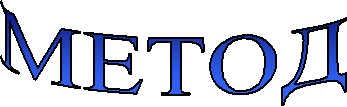 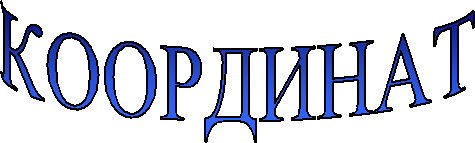 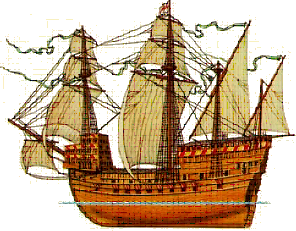 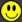 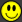 (3,5)
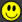 (1,4)
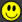 (2,3)
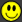 (6,1)
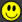 (7,4)
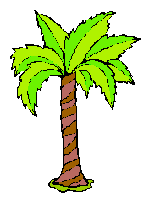 (3,3)
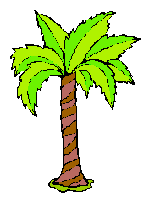 (4,1)
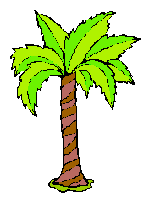 (7,4)
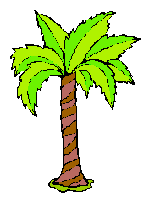 (8,3)
(4,4) (1,5) (2,3) (2,4) (5,3) (1,5) (7,4)    (7,3) (5,4) (2,4) (7,4) (5,3)
А
Б
В
Д
Е
Г
Ж
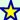 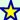 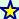 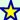 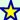 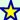 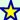 М
З
Н
И
Л
К
Й
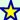 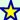 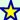 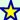 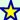 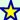 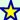 Ф
С
Т
У
Р
О
П
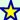 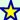 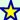 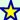 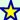 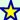 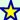 Ц
Ь
Ш
Х
Ч
Щ
Ы
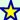 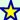 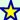 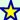 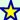 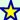 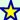 Я
Э
Ю
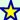 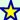 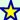